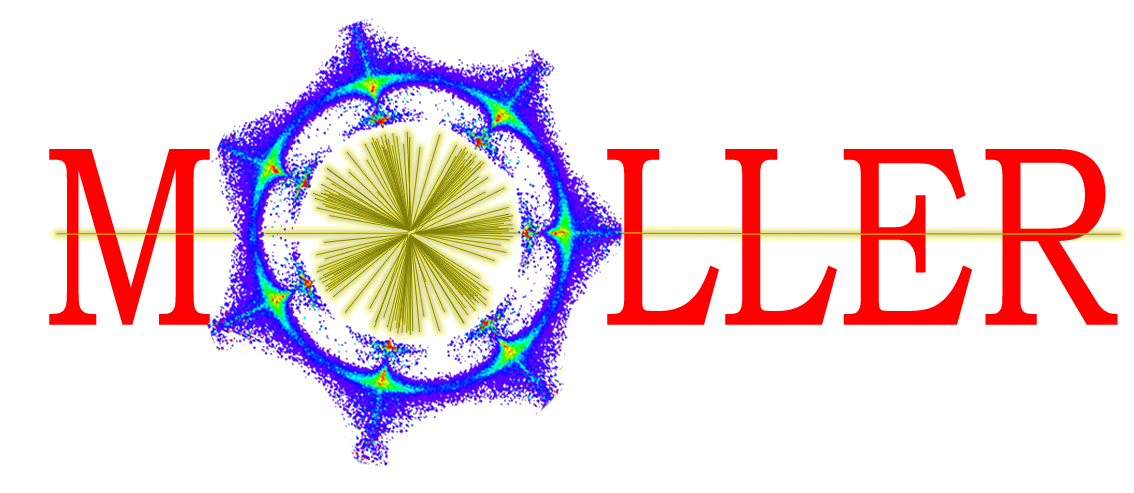 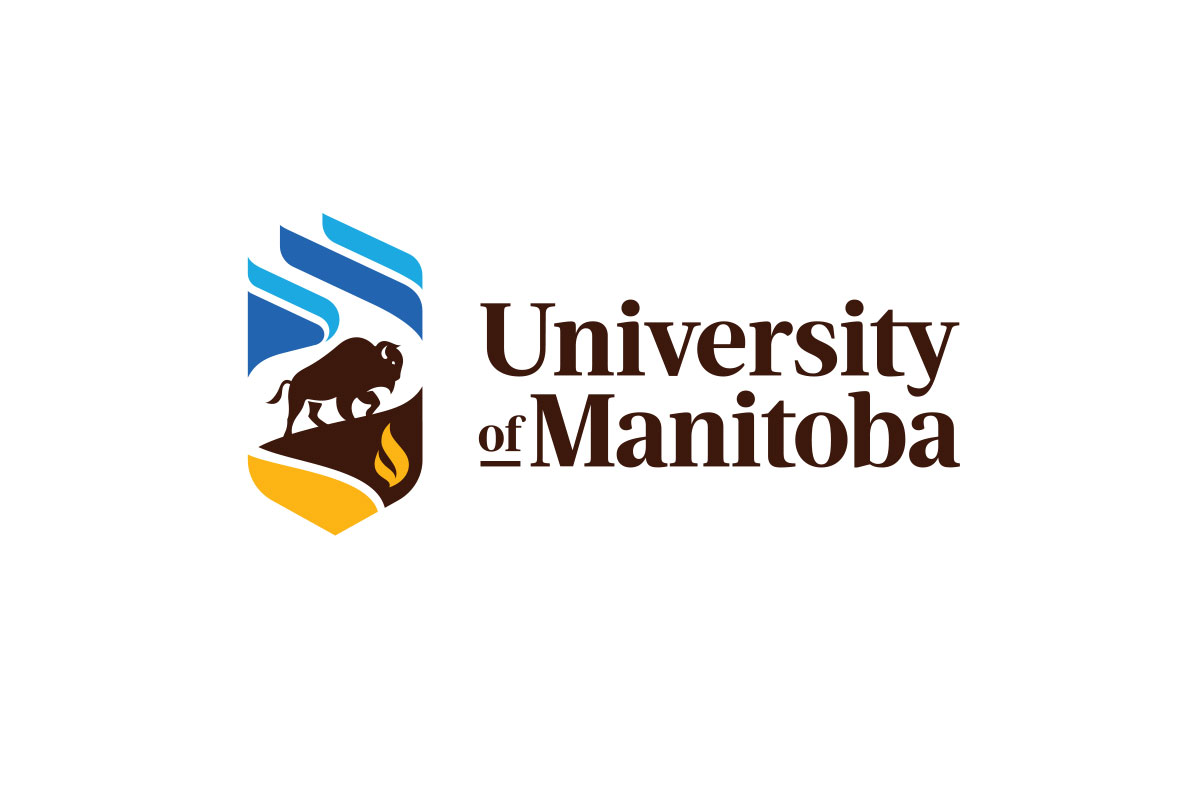 Detector tasks:
2022-01-17
December 2021 MOLLER Collaboration Meeting
1
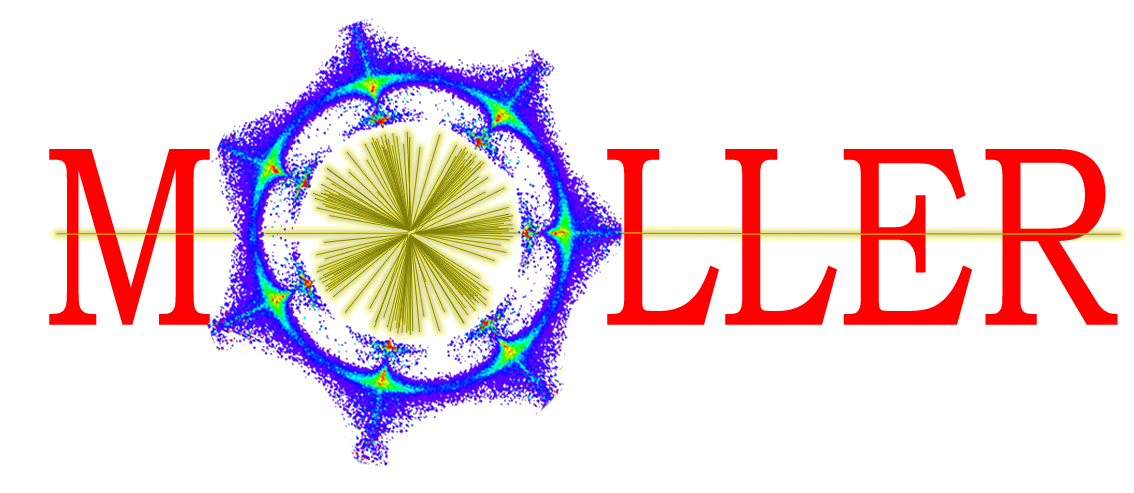 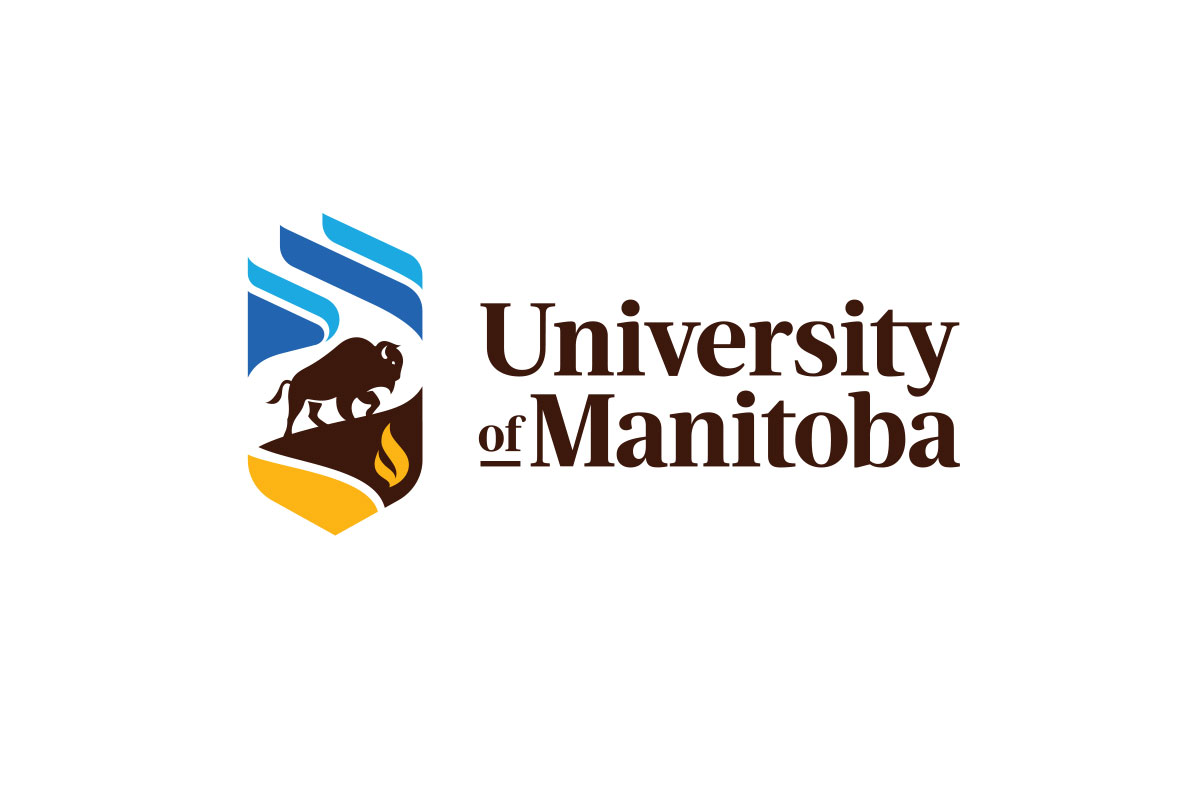 Detector tasks:
2022-01-17
December 2021 MOLLER Collaboration Meeting
2